Translational Pathway For Left Ventricular Assist Devices:
The Methods For LVAD Development
Francis D. Pagani, MD PhD
Otto Gago MD Endowed Professor of Cardiac Surgery
Department of Cardiac Surgery
University of Michigan
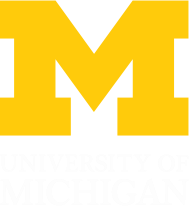 Disclosure Statement of Financial Interest
No disclosures or COI to report

Views expressed are solely those of the presenter and do not represent any regulatory agency
Drivers for Durable LVAD Development:Unmet Clinical Need
Estimated 250K patients under 75 years of age suffer from advanced heart failure (NYHA Class III/IV)1
1-Year mortality >25% in ambulatory NYHA Class III/IV heart failure despite guideline-directed medical care1
Limited number of heart transplants (3244 in 2017) with constrained epidemiological impact2
Miller LW.  Is left ventricular assist device therapy underutilized in the treatment of heart failure?  Left ventricular assist devices are underutilized.  Circulation.  2011;123:1552-1558.
https://optn.transplant.hrsa.gov/data/view-data-reports/national-data/#
Drivers for Durable LVAD Development:Unmet Clinical Need
Marked increase in adoption with introduction of continuous flow rotary pump technology in 20081
Current estimates at 3,500 to 5,000 implants annually1
Evidence of slowing of adoption due to adverse event burden1
Attempts to expand to a less ill population of advanced HF patients (ambulatory, non-inotrope dependent NYHA III HF)
unsuccessful (REVIVE-IT Trial)2
evidence not sufficiently compelling (ROADMAP)3
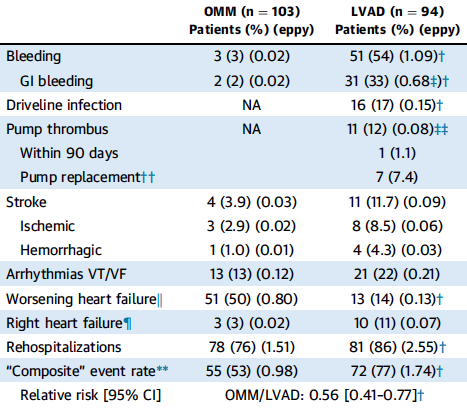 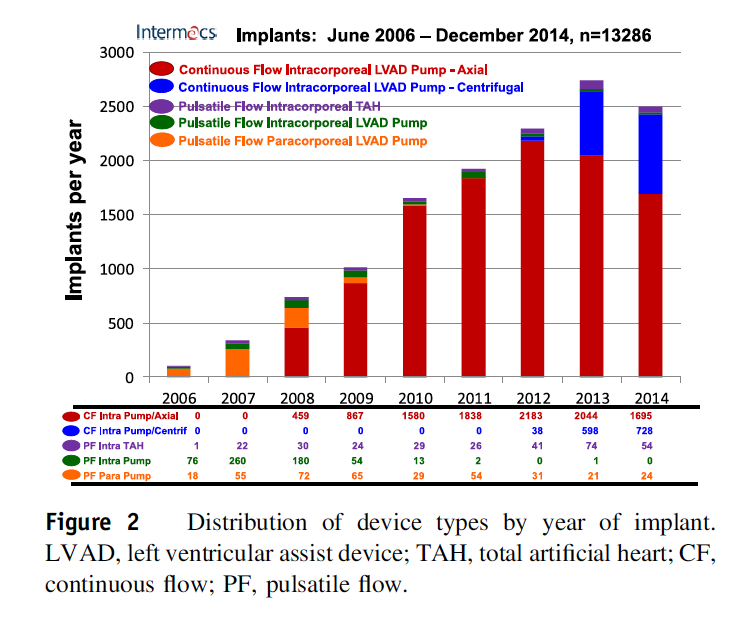 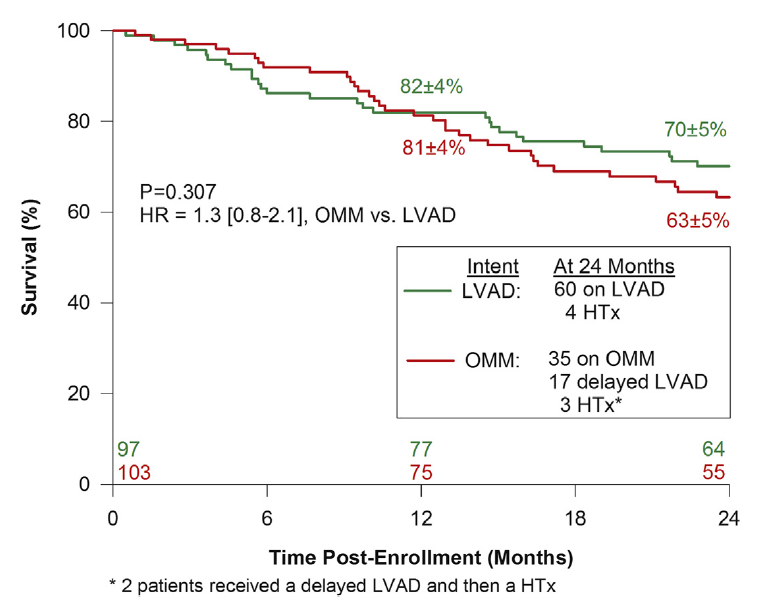 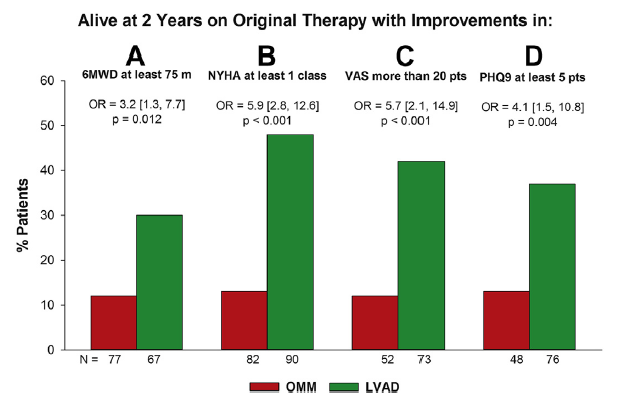 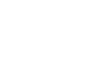 Kirklin et al.  Seventh INTERMACS annual report:  15,000 patients and counting.   J Heart Lung Transplant 2015;34:1495–1504. 
Pagani et al. The NHLBI REVIVE-IT study: Understanding its discontinuation in the contex of current left ventricular asssit device therapy.  J Heart Lung Transplant 2016:35: 1277-1283.
Starling et al.  Risk assessment and comparative effectiveness of left ventricular assist device and medical management in ambulatory heart failure patients.  J Am Coll Cardiol HF 2017;5:518–27.
New Product Development:  Preclinical Testing
New Product Development (revolutionary versus evolutionary change)
NPD for LVADs typically characterized by relatively long durations
Intrinsic challenges of designing a reliable system with implanted parts exposed to hostile human environment
Long duration of mission critical verification and validation testing (cycle testing to cover equivalent years of use – sometimes tens of millions of cycles)
Most stringent regulatory requirements – LVAD classification as an active, implantable, life-sustaining medical device
Generational product life cycles are on the order of a decade or more
New Product Development: Preclinical Testing
Process characterized by:
Design reviews mandated by Design Control regulations1
Provide an opportunity to scrutinize work 
Formal inputs and outputs must be established with clear traceability between inputs and outputs2
Inputs directly address specific user needs
Input requirements must be verified confirming the product has been made to meet requirement3
Formal user needs must be established and validated4
1. FDA 21 CFR Part 820 and EU Medical Device Regulation
2. FDA 21 CFR 820.30
3. FDA 21 CFR 820.30(f)
4. FDA 21 CFR 820.30(g)
New Product Development: Preclinical Testing
Verification and Validation studies of LVADs typically include:
Performance characterization
Reliability / durability
Accelerated life test
“Real-time life test”
Highly-accelerated life tests (HALT)
Mechanical safety
Mechanical strength and integrity
Leakage and pressurization
Fluid dynamics and flow visualization
Compatability
Hemocompatability
Electrical safety
Software
Human factors
Sterilization
Shelf life
Animal study
[Speaker Notes: Performance characterization testing will demonstrate that the complete system meets its design specifications over its full range of operating conditions for all possible configurations. It is critical that the test parameters not be limited to the nominal operating conditions. Any time-dependent performance characteristics of the system will need to be reported in the data. In addition, performance characterization testing can be used to determine the appropriate “worst case” test conditions and parameters for the in vitro reliability testing. 
 
Mechanical safety testing is conducted to show that all device components perform to design specifications and meet applicable acceptance criteria. The testing of the pump, conduits, cannulae, cables, leads, bend reliefs, and connectors is usually conducted separately on each component or assembly under either static or cyclic loading. Testing includes but is not limited to leakage, pressurization, mechanical strength, and mechanical integrity. The mechanical safety testing may seem to be simple and straightforward, but in reality, many adverse events related to these components have been observed in Investigational Device Exemption (IDE) trials and in commercial use, which often prompts necessary design and manufacturing modifications. Accurate characterization of the loading is the key. It is worth emphasizing that testing performed under single mode motion may not reflect the real life scenario and thus multiple mode motion may be more appropriate. Additional mechanical safety testing includes but is not limited to fluid dynamics and flow visualization of the entire blood pathway, environmental and expected patient transport testing (e.g. ambulance, fixed-wing aircraft, and helicopter), packaging and shipping testing, heat generation, and particulate generation in pumps that experience wear of any moving components over time. 
 
In vitro reliability testing is conducted to demonstrate that a VAD can last the duration of intended use. As VAD therapy is increasingly an option for patients ineligible for cardiac transplant, support durations are increasing, and product reliability and component durability are increasingly important characteristics.  With VAD systems, a multi-faceted approach is routine.  Testing typically includes accelerated testing in which loads or conditions are exerted upon components or sub-assemblies at a rate often far exceeding real-world conditions to relatively quickly acquire results.  The extent to which the acceleration unrealistically affects results, the exaggeration of loads imposed to establish a factor of safety where appropriate, and the calculation of suitable life requirements (i.e., number of cycles) and sample sizes are the responsibility of experienced engineers using solid judgment.  A historical example illustrates this point: in evaluating the wear-out of the contact elements of a ball bearing, an apparatus may be devised to impose much faster than normal cycles on the bearing in order to reach, say, a million cycles in a matter of days instead of months.  However, if the dynamics of what is occurring during the stop and start at each cycle and the speed of the rotating elements are supra-normal, the accelerated results may not reflect what would have occurred at real-world speeds; indeed, the failure mechanism may be entirely different.  In this example, it may be appreciated that a faster relative speed between lubricated rolling elements may be protective against wear, and that accelerated test results could undesirably overestimate expected life.
 
Notwithstanding the importance of these numerous accelerated tests, a “real-time life test”, in which an implanted VAD and its Controller are run in real-world modes, speeds, and conditions, has been historically important in identifying real-world failure modes, and continues to be recommended in this era in which VADs have fewer moving parts and less wear.  This test is a source for interim reports in support of submissions for clinical trials and product approvals, but typically continues indefinitely even as its predictive power of reliability becomes eclipsed by that of actual clinical experience.
 
Highly-accelerated life tests (HALT), in which unnaturally hostile loads and conditions are imposed, are often utilized in the early stages of VAD and Controller design to elicit weaknesses and drive design improvements for robustness.  As such, they contribute to product reliability and durability, but because they are not used to verify requirements, they are conceptually distinct from the accelerated and real-time tests mentioned above.
 
The duration for in vitro reliability testing is commensurate with the longest duration of intended use with an adequate safety margin. For short-term VADs, the test duration is expected to be two times the intended use period. For long-term VADs, the test duration for the bridge-to-transplant (BTT) indication is six months for the Investigational Device Exemption (IDE) study and one year for the Premarket Approval (PMA) application; and the test duration for the destination therapy (DT) indication is one year for the IDE and two years for the PMA. The in vitro reliability testing is often performed under “worst-case” simulated use conditions, not nominal conditions. It is also critical to pre-specify what constitutes a failure in order to avoid ambiguity in interpreting the test results. Another important aspect of in vitro reliability testing is the sample size, which is typically calculated based on a pre-specified reliability goal and associated confidence level. For VADs, it has been recommended that a minimum of 80% reliability be demonstrated at an 80% confidence level [1].
 
Biocompatibility testing is typically conducted on the final, finished device. Details of the test recommendations can be found in the FDA guidance document on the use of international standard ISO 10993-1 [2]. 
 
In vitro short-term blood damage testing (up to 6 hours) may complement the hemocompatibility testing in the animal study and clinical study for long-term VADs. It is typically more informative to perform parallel comparative testing against an appropriate predicate or control device, including comparing the new design and the old design. During the tests, it is imperative to use appropriate flow rates, pressures, and temperature(s); to optimize test sensitivity (e.g., blood volume, test duration, and hematocrit); to use blood from multiple subjects; to justify an adequate sample size to demonstrate reproducibility of results; and to demonstrate device safety over the entire operating range, not just the nominal range. 
 
Electrical safety and EMC testing is conducted on the whole system to prevent, for example, electrical shock, explosion, fire, and interference with other electronic equipment and devices. All power sources and device configurations need to be evaluated. Battery depletion time, recharge time, and cycle life are measured under “worst case” expected loads. It is important to pay special attention to the batteries, as many adverse events associated with batteries have been reported. If the controller has wireless capability, it needs to be tested for wireless compatibility in order to prevent any interference and ensure that it maintains a robust and safe wireless connection [3].
 
Software documentation is commensurate with the level of concern of the software [4]. All alarm functions need to be properly simulated and tested because nuisance and false alarms are common in clinical use. Additional recommendations can be found in FDA’s guidance document on general principles of software validation [5].
 
Human factors or usability study is an important aspect of consideration for home use devices [6]. Although the emergence of VADs as a viable therapy for end-stage heart failure was precipitated by breakthroughs in pump development, most notably the advent of compact, reliable, continuous flow pumps, it is not the implanted pump that garners the attention of the patient daily; rather, it is the non-implanted equipment, such as controllers and batteries, that require patient comprehension and interaction.  Human factors and usability engineering techniques have emerged as principally important in averting real-world usage problems that can lead to sometimes non-obvious hazards.  All aspects of VAD therapy are important, of course, and human factors and usability engineering is applied across the board in optimizing surgical steps, patient management by health-care workers, and product labeling.  For VADs, AAMI/ANSI HE75:2009 and ISO/IEC 62366:2007 are the applicable standards.  
 
Human factors or usability studies are conducted to demonstrate that the device has met the needs of the intended patient population and can be used by representative users without patterns of preventable failures or difficulties that could result in adverse clinical consequences including death, delayed therapy, or inadvertent injury [7]. Such studies focus on the observed pattern of use errors while performing critical and essential tasks. 	
 
Animal study is a key component of preclinical testing of VADs. The choice of animal model and the study design need to be justified. It is important to report the data from all animals tested, not just from the surviving animals. More detailed discussions on animal studies can be found in the FDA guidance document for animal studies involving cardiovascular devices [8]. In addition, reliability data obtained from the animal study can be reported separately from the in vitro reliability test data. 
 
Computational modeling is an indispensable tool in the design of VADs. It can also play a role in device evaluation when properly validated. Details on what to include in a report can be found in the FDA guidance document on reporting of computational modeling studies in medical device submissions [9].]
New Product Development: Preclinical Testing
International Standards1
Many aspects of VAD systems are not adequately covered by existing standards, so custom test protocols and apparatuses are often designed for verification purposes. 
Risk Management
risk assessments such as Failure Mode and Effect Analysis (FMEA) drive comprehensiveness in architecture and design considerations
Determined risk levels influence test sample sizes and condidence
Risk-to-benefit analyses are used to arbitrate tradeoffs2
ISO 14708-5 
ANSI/AAMI/ISO 14971:2007
New Product Development:  Clinical Testing
Transition from pre-clinical (animal) studies to human studies represents a significant challenge
Animal models (healthy or diseased) are an incomplete model of the human condition
Observed unintended biological consequences in humans 
acquired von Willebrand’s disease and mucosal bleeding1
de novo aortic insufficiency2
The modifications that devices undergo are often greatest in the early stages of their development 
A system of study that facilitates rapid device iteration and refinement while minimizing patient exposure is desired
Nascimbene et al.  Acquired von Willebrand syndrome associated with left ventricular assist device.  Blood 2016;127:3133-41.
Deo et al. De novo aortic insufficiency during long-term support on a left ventricular assist device: a systematic review and meta-analysis.  ASAIO J  2014;60:183-8.
New Product Development: Clinical Testing
Three basic IDE device study types:
Early Feasibility Program (EFS)
limited clinical investigation involving a small number of subjects in a study of a device before the device design is finalized
Needed when clinical information is necessary to advance device development beyond non-clinical studies
Traditional feasibility studies 
take place at a later stage of device development and supported by more nonclinical testing data versus EFS
Larger than EFS and capture preliminary safety and effectiveness information on a near-final or final device design.
Pivotal trials
Overview of LVAD Clinical Evaluation
Durable implantable LVAD space evolving and methodology for translational evaluation of devices continues to undergo constant evolution
Continuing improvement in outcomes that changes metrics for safety and efficacy
New populations of patients:  Evolving from “BTT” and “DT” to “Short and Long-term Support” to “Chronic advanced HF”
Increasing clinical experience and registry data to serve as comparator
Overview of LVAD Clinical Evaluation
Early pulsatile implantable devices exclusively studied in a “BTT” population and utilized a historical or parallel control patients who did not undergo device implantation (i.e. HeartMate VE)
Development of a “Performance Goal” for evaluation of device efficacy
“Performance Goal”: proportion of patients surviving to transplant at 6 months or alive on device support with the original device
Utilized for the HeartMate II Pivotal BTT Clinical Trial 
Development of a Comparator Arm using INTERMACS data
ADVANCE Trial:   HeartWare (Medtronic) HVAD for BTT evaluation utilized a Performance Goal and secondary analysis using INTERMACS registry as a contemporaneous comparator
Overview of LVAD Clinical Evaluation
REMACTH trial established a new indication “Destination Therapy” (DT; permanent implant) for use
Randomized comparison to optimal medical management
Subsequent device trials investigating use of devices for DT required randomized comparison to an approved device:
HeartMate II Pivotal Destination Clinical Trial:  
HeartMate XVE versus HeartMate II
ENDURANCE and ENDURANCE Supplemental Trial:
HeartWare (Medtronic) HVAD versus HeartMate II
Overview of LVAD Clinical Evaluation
BTT and DT designations meant separate clinical trials for each indication
Costly and prolonged period of evaluation
Limited number of BTT patients available to study multiple devices
24-Mo
6-Mo
Performance Goal
Non-randomized
Pilot
Pivotal BTT
PMA Approval BTT
Pivotal DT
PMA Approval DT
Randomized
Comparator device
Overview of LVAD Clinical Evaluation
Terms for LVAD device use are evolving:
MOMENTUM 3 Trial:  “Short and Long Term” indications for device use.
Adaptive trial design including a pre-specified safety phase of 30 patients
24-Mo
6-Mo
PMA Approval 
ST Indication
Pilot
ST Cohort
LT Cohort
Followup LT / ST Cohort
PMA Approval 
LT Indication
Randomized
Comparator device
Limitations in Current Approaches
From a clinicians standpoint, the terms ST and LT still pose confusion as to use / population
Ideal to have one indication for durable LVAD support – “Chronic Advanced Heart Failure”
The need for a BTT or ST cohort driven by the desire to achieve early device commercialization 
Adaptive trial design of a single comprehensive indication with varying time-dependent endpoints
Reimbursement
Establishing reimbursement early in NPD is essential for long-term success
Consists of Coverage, Coding and Payment
What evidence is needed for Payors
Reasonable and necessary
Effectiveness
Efficiency (value)
Representative model for reimbursement: “Destination Therapy” 
National Coverage Decision for DT (2003)
Development of ICD-9-CM, CPT and HCPCS codes
DRG assignment, RVU’s assigned to CPT codes
Future of VAD Development (5-10 yrs)
Evolutionary (continuous flow rotary pumps)
Stroke risk remains 3 to 4-fold higher than advanced HF (NYHA Class III-IV) population1
Infection / Percutaneous lead
Totally implantable devices with transcutaneous power transmission
“Smart Devices” - Autonomous control
Responsive to to periods of activity and senescence
Prevention of de novo AI by promoting AV opening
Prevention of suction events
Bleeding
Reduction in shear forces resulting in loss of HMW multimers vWF
Resilience to pump thrombus permitting reduction in anticoagulation
Adelborg K, Szepligeti S, Sundboll J, et al.  Risk of stroke in patients with heart failure.  Stroke.  2017;48:1161-1168.
Future of VAD Development (5-10 yrs)
Revolutionary 
Novel pumping mechanisms
Incorporation of biologicals at blood-device interface promoting hemocompatibility
Integrated systems with connectivity to other CIEDs
Adelborg K, Szepligeti S, Sundboll J, et al.  Risk of stroke in patients with heart failure.  Stroke.  2017;48:1161-1168.
Summary
Critical need for durable mechanical circulatory support systems
NPD in the space is highly complex
Early engagement of regulatory agencies is important in the process
Landscape rapidly changing with respect to NPD preclinical and clinical evaluation
Limitations in Current Approaches
Terms ST and LT may still pose confusion as to use / population
Ideal to have one indication for durable LVAD support – “Chronic Advanced Heart Failure”
The need for a BTT or ST cohort driven by the desire to achieve early device commercialization 
Adaptive trial design of a single comprehensive indication with varying time-dependent endpoints
Interim analysis for early commercialization based on safety and efficacy (physiologic metrics)
Safety and efficacy (survival)
Randomized
Comparator device or OMM
Pilot
Chronic Advanced Heart Failure
PMA Approval Chronic AHF